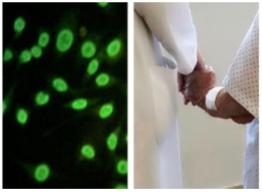 IX SEMINARIO DE AUTOINMUNIDAD DE AADEA
La enfermedad tromboembólica venosa en pacientes con enfermedades autoinmunes sistémicas
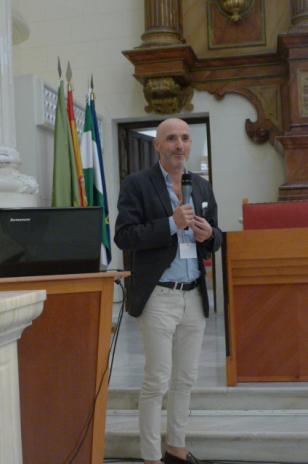 ENFERMEDADES AUTOINMUNES SISTÉMICAS CON RIESGO TROMBOEMBÓLICO
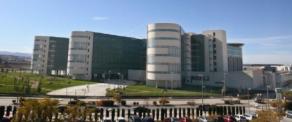 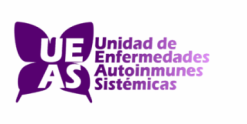 José Luis Callejas Rubio
Unidad de Enfermedades Sistémicas
 Hospital San Cecilio de Granada
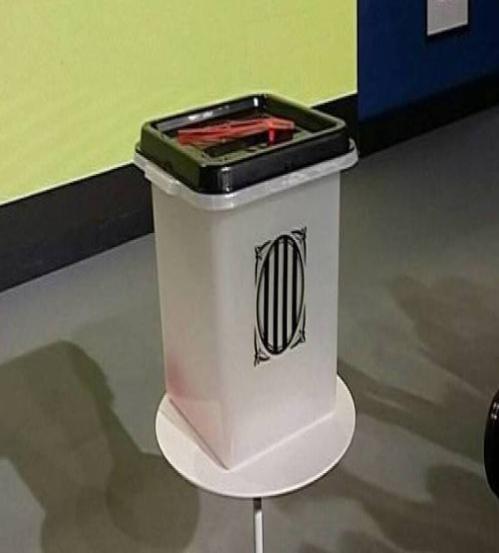 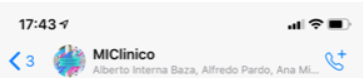 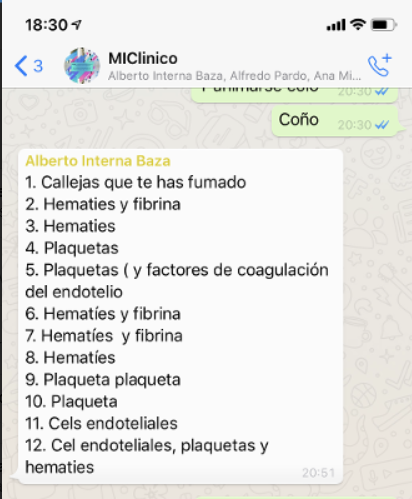 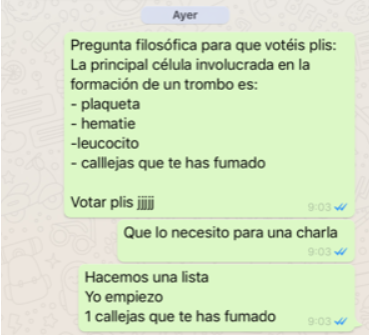 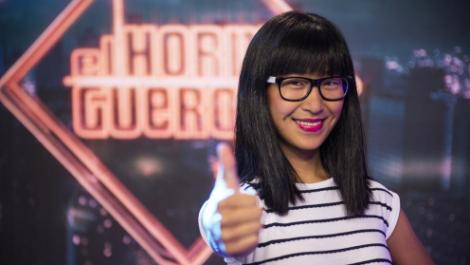 ¿Cómo se dice eyaculación precoz en chino?
YATÁÁÁÁÁ
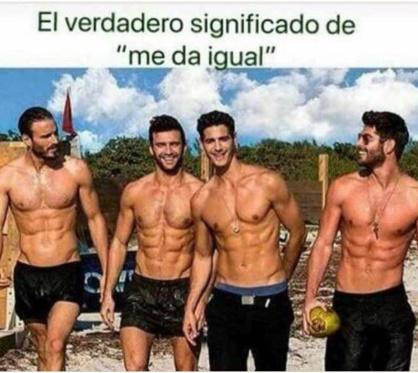 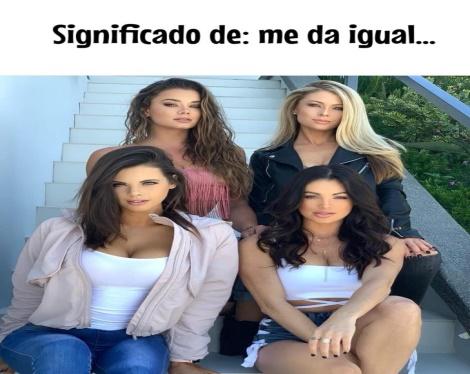 …TODAS
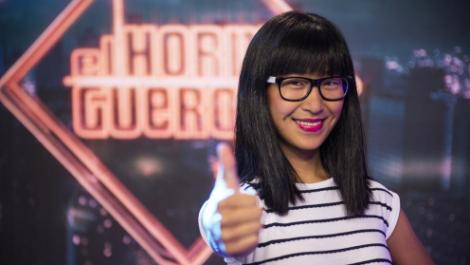 ¿y mujer insatisfecha?
COOOMOQUEYATÁÁÁÁÁ
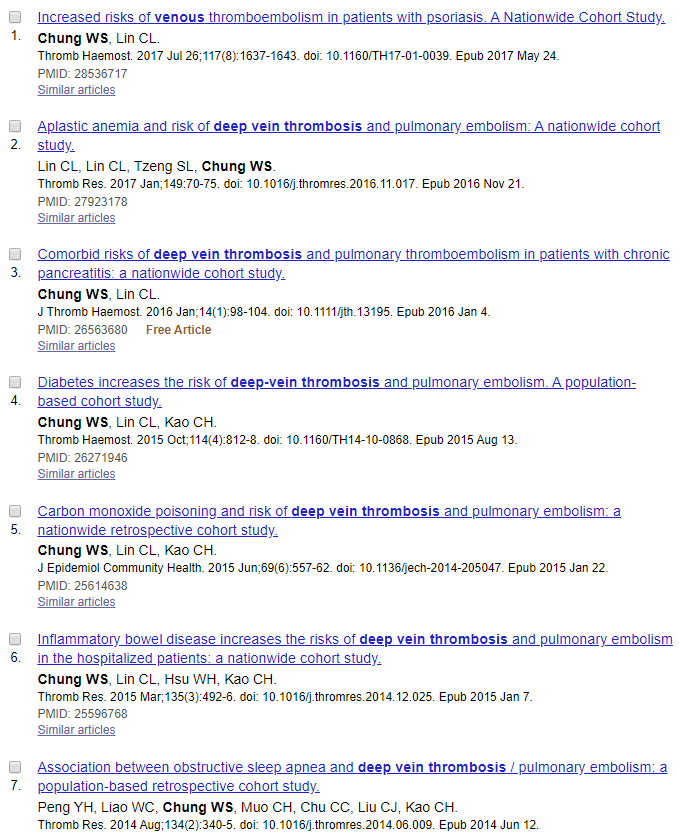 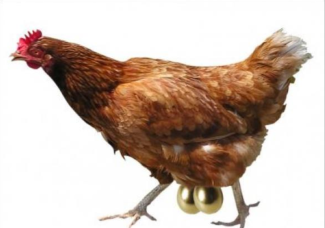 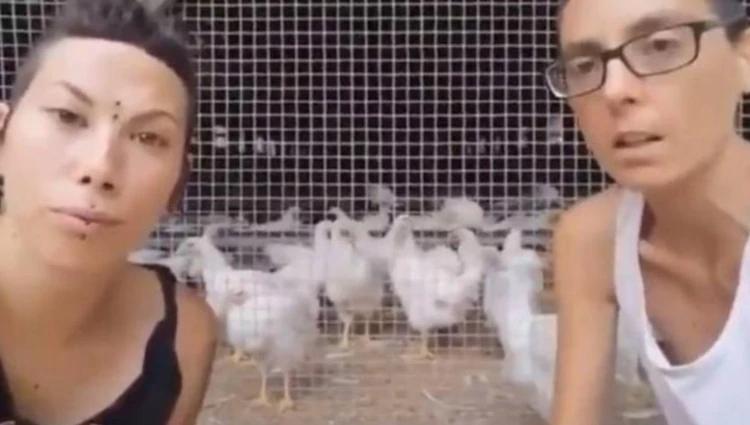 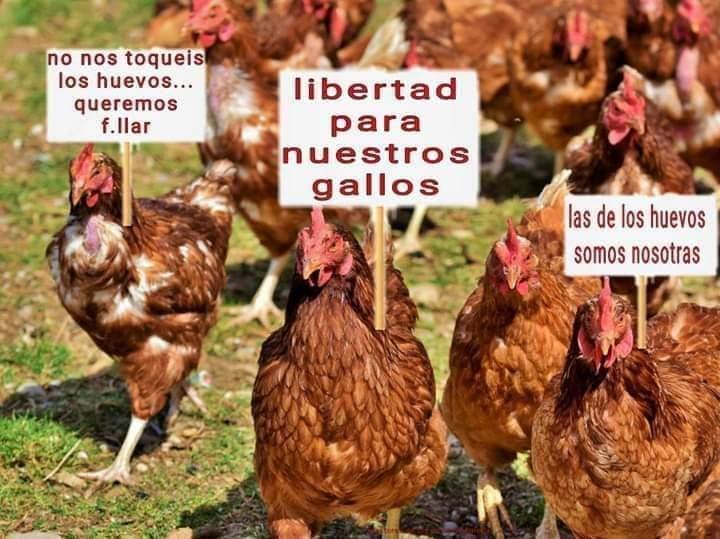 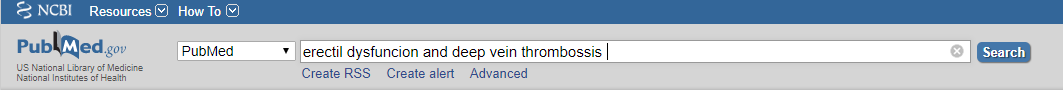 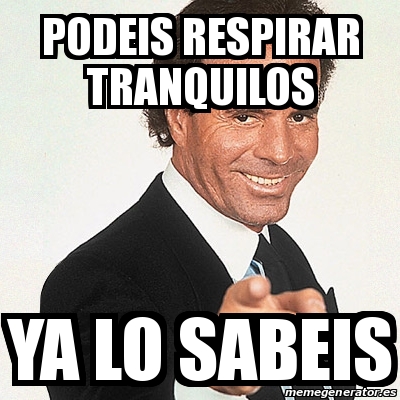 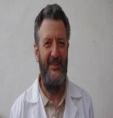 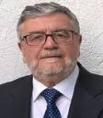 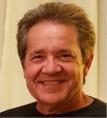 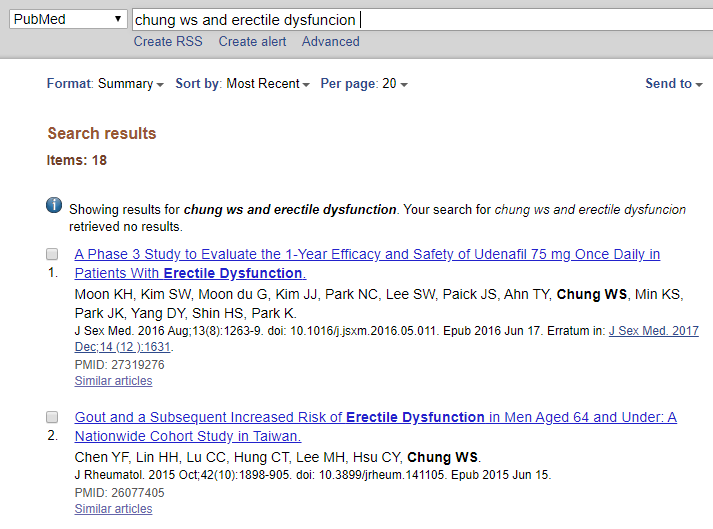 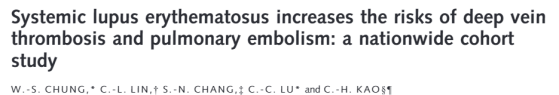 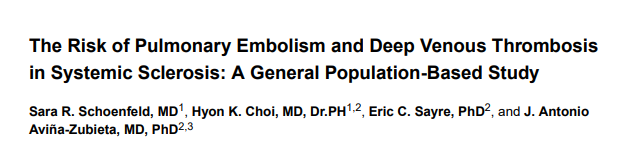 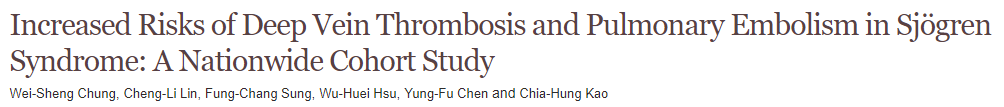 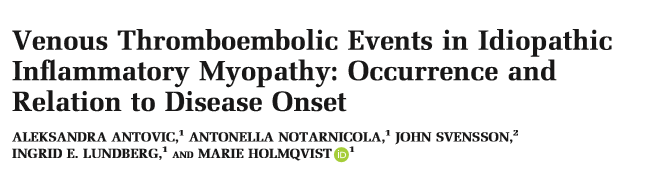 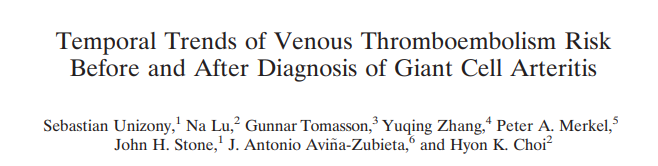 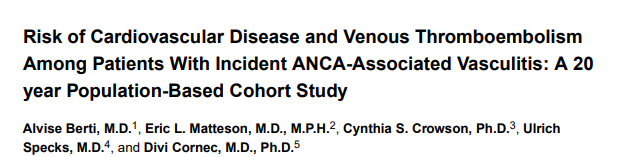 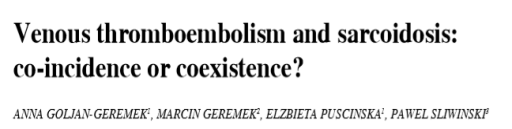 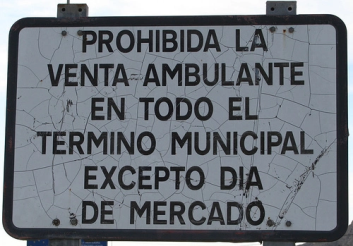 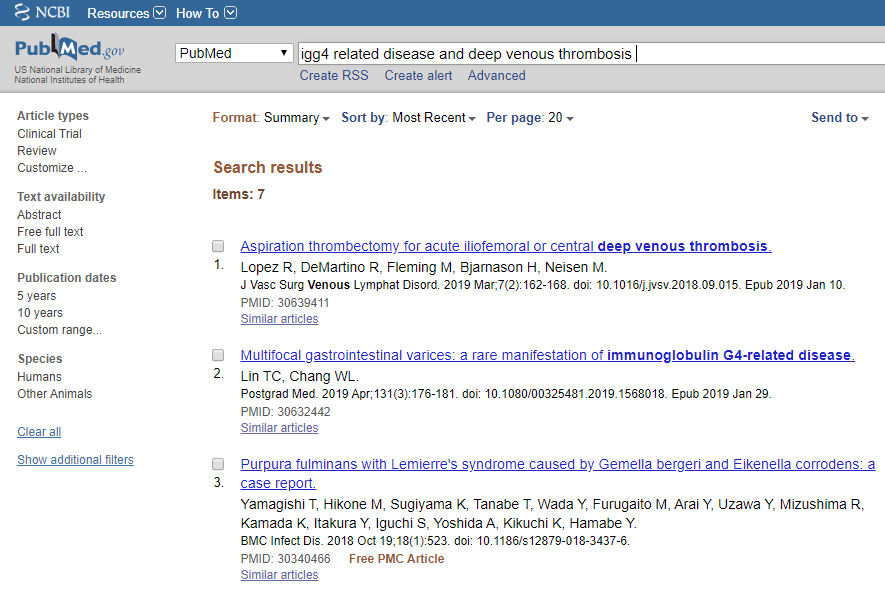 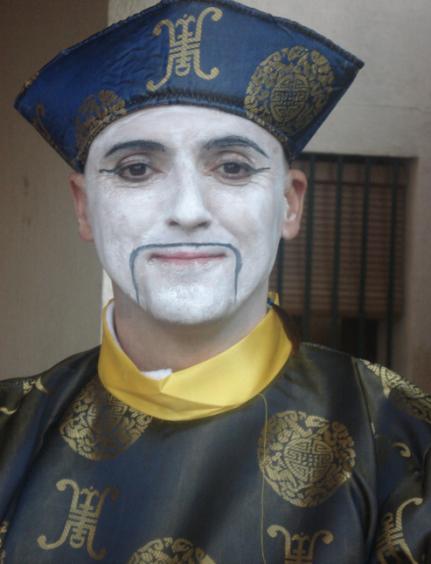 PLANTEAR ESTUDIO A AADEA

RIESGO ETEV EN IgG4-RD
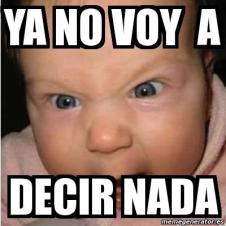 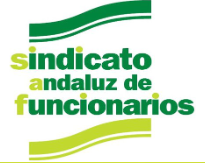 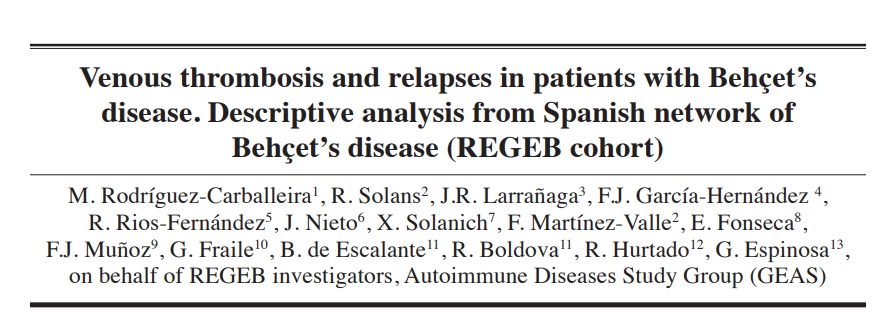 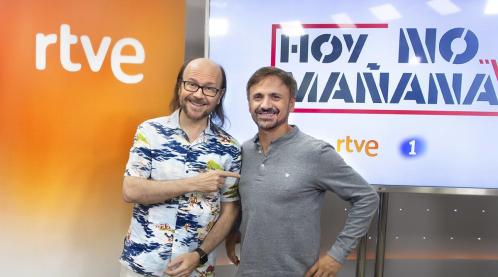 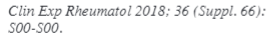 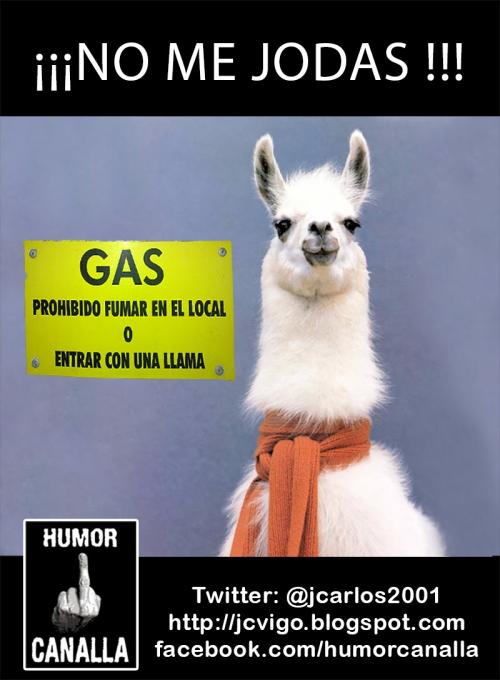 Dr. Jódar
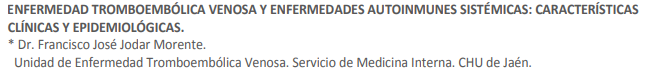 EL “CHUNG” DE JAEN
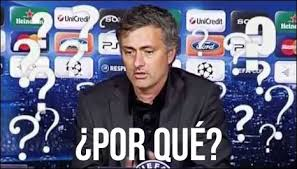 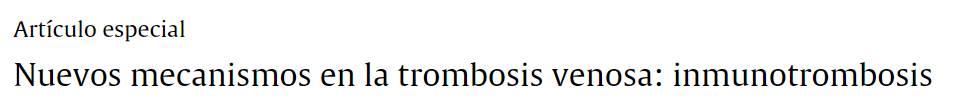 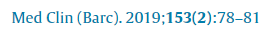 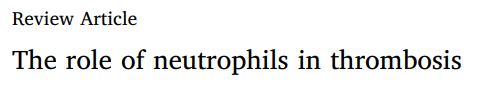 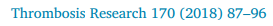 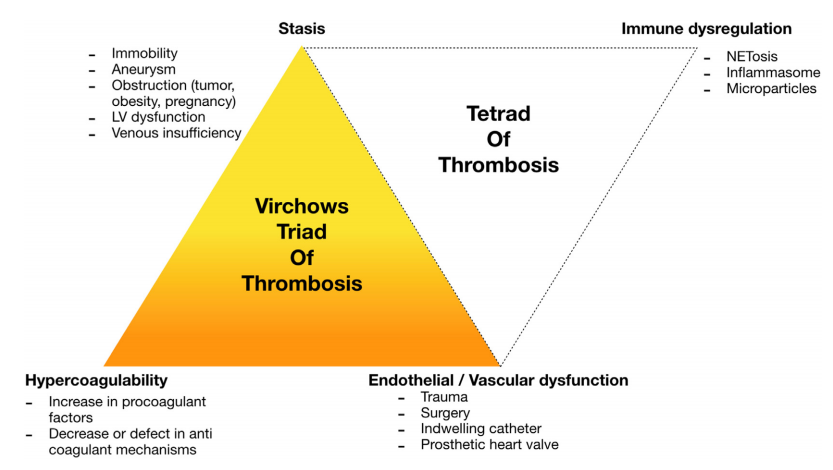 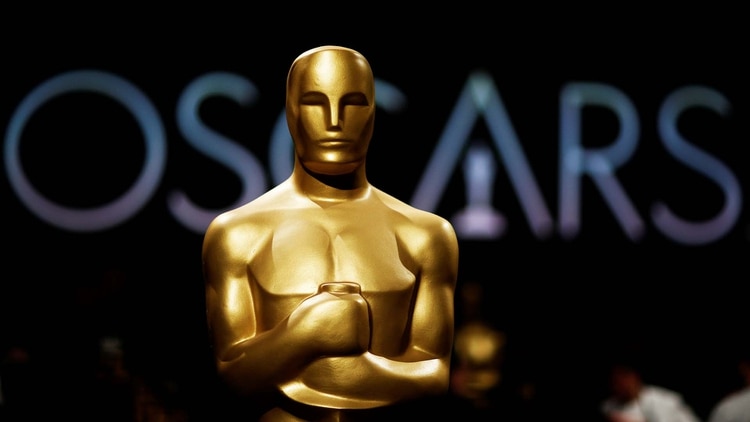 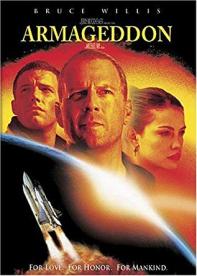 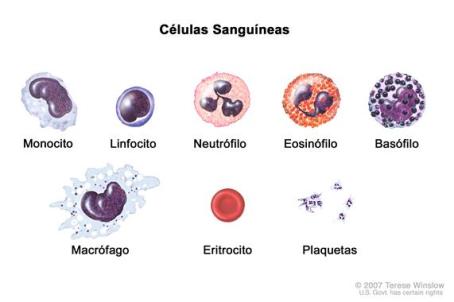 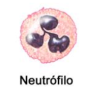 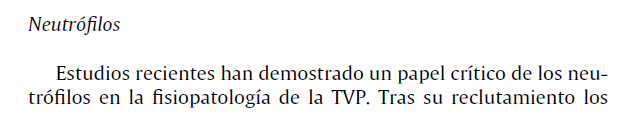 Los neutrófilos sufren procesos de activación y liberación de su material nuclear formando estructuras denominadas trampas extracelulares de neutrófilos o “neutrophil extracellular traps (NET)”
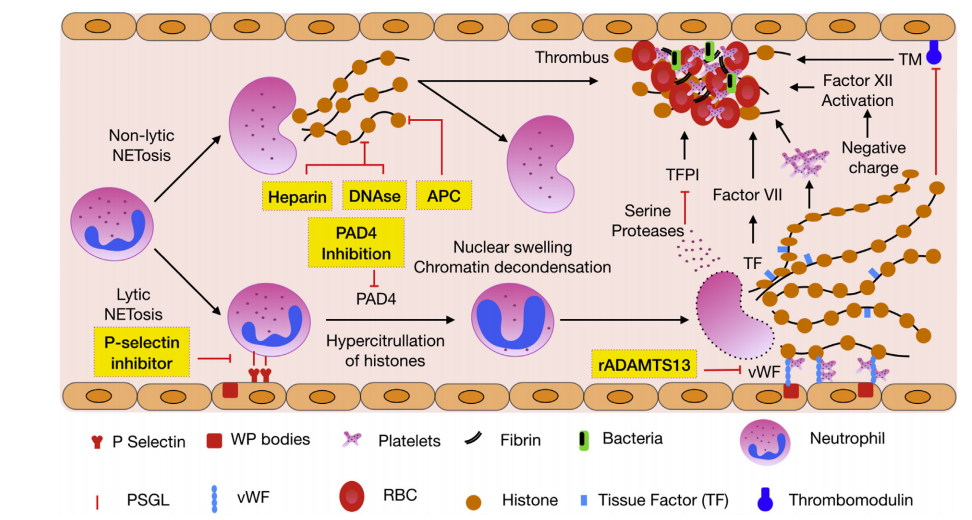 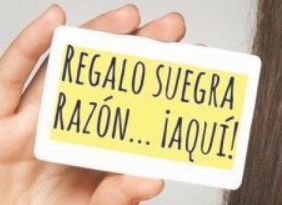 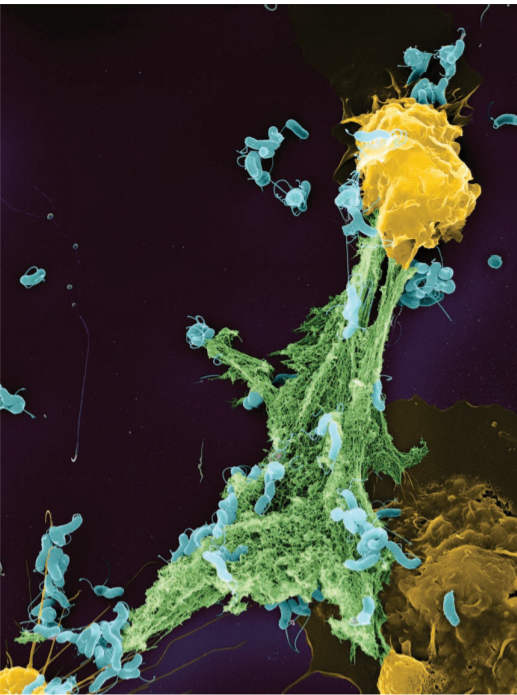 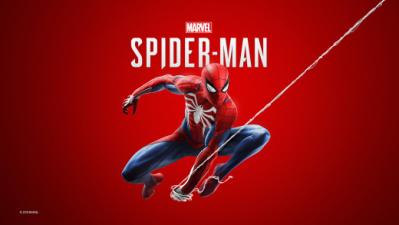 EUTRÓFILO
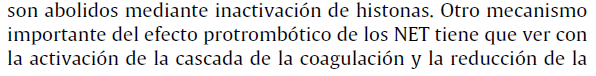 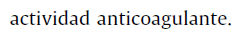 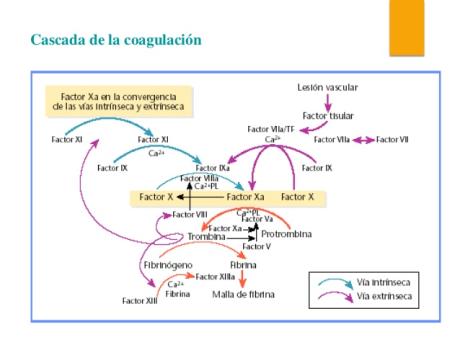 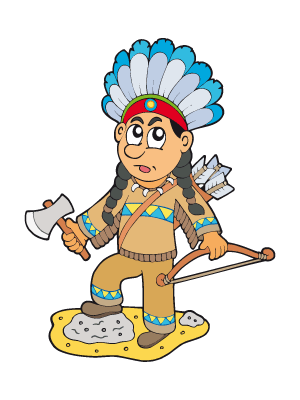 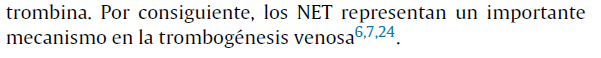 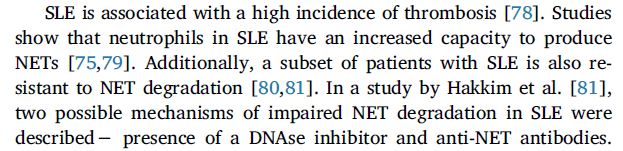 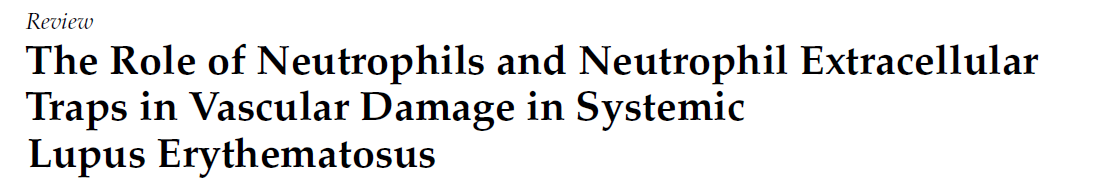 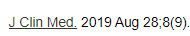 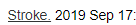 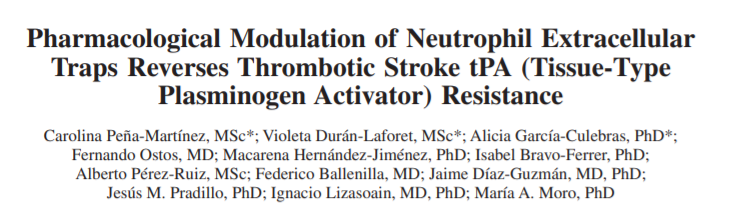 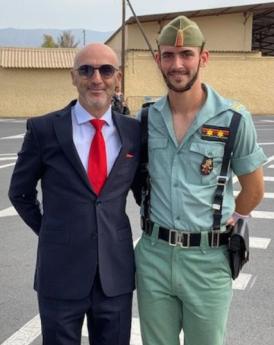 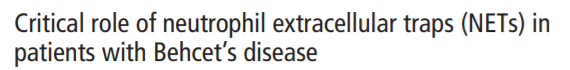 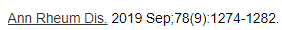 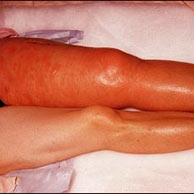 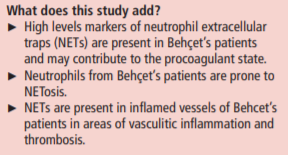 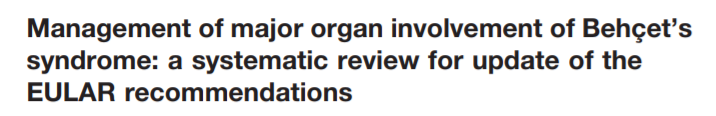 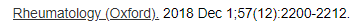 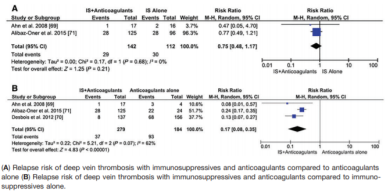 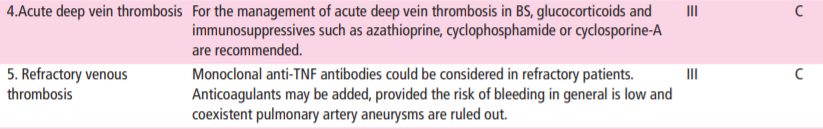 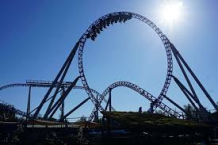 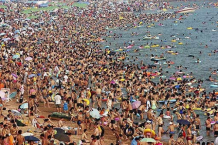 CUÁNDO HACEN LA TVP
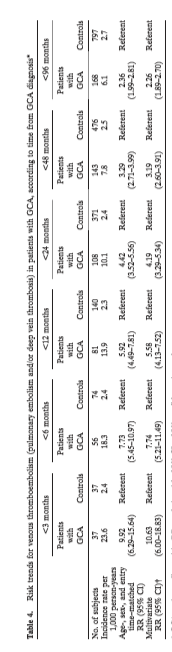 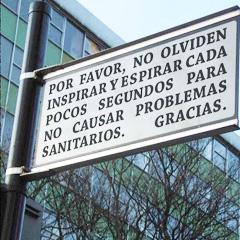 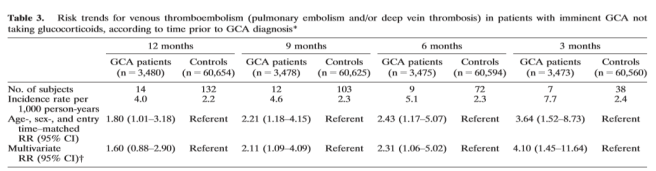 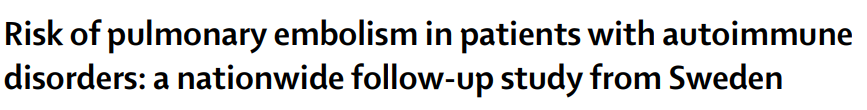 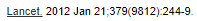 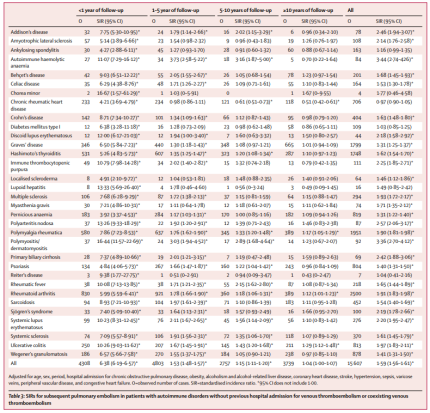 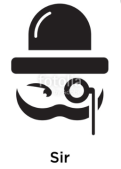 33 enfermedades autoinmunes

SIR (standardized incidence rates)
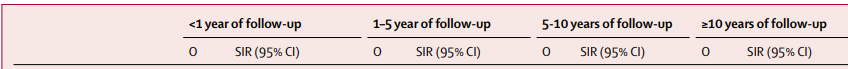 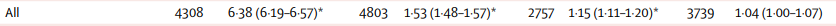 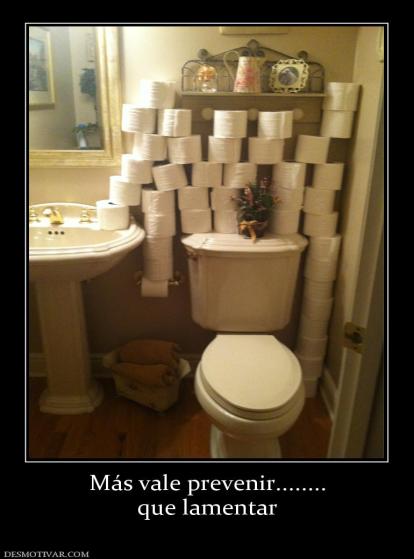 Profilaxis ETEV en EAS
¿Todos?
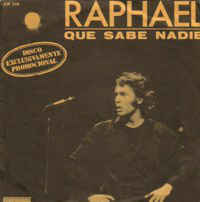 ¿Mucha inflamación?
¿Sólo ingresados?
¿AAS?¿HBPM?¿HCQ?
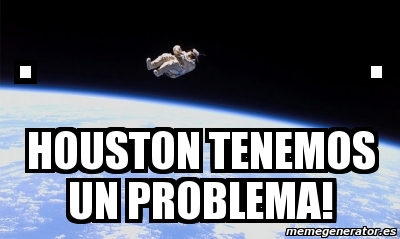 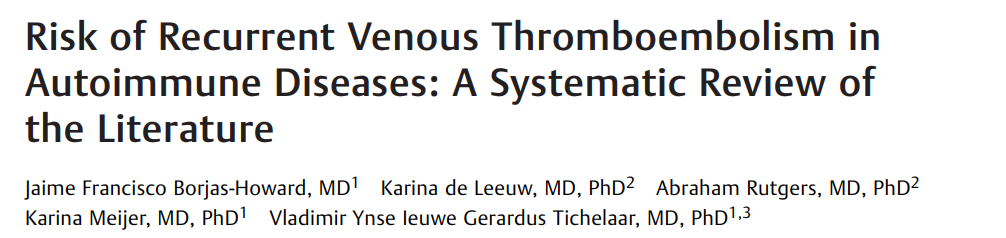 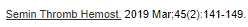 There are insufficient data to make confident recommendations about the management of recurrent VTE prevention in patients with autoimmune diseases in general.
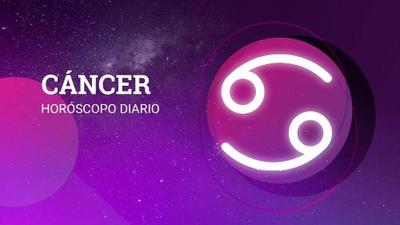 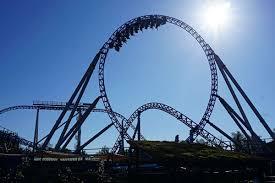 However, we must also consider the observation that VTE risk in patients with autoimmune disease is related to disease activity and, therefore, assuming a constant hazard after an unprovoked VTE is problematic
Patients with cancer associated VTE are generally treated with anticoagulation indefinitely unless the risk of bleeding is exceedingly high or cure has been assumed
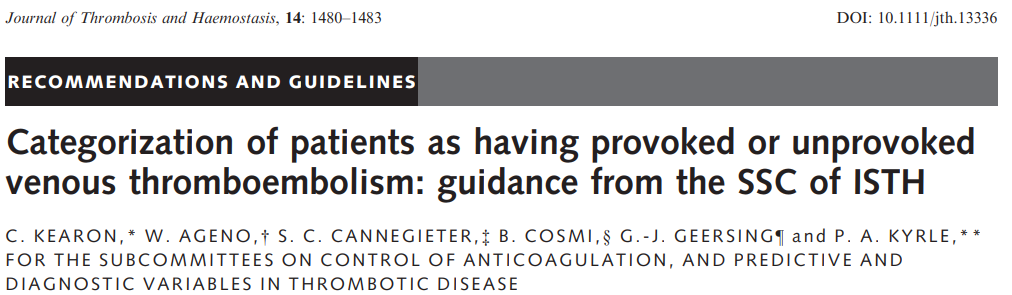 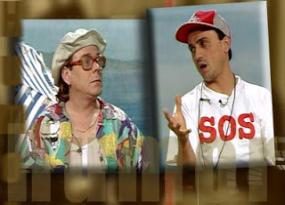 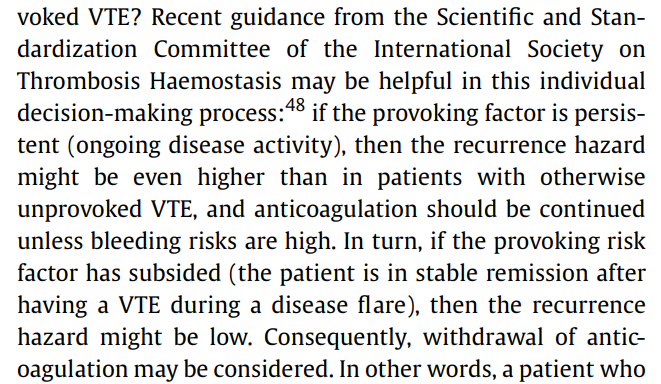 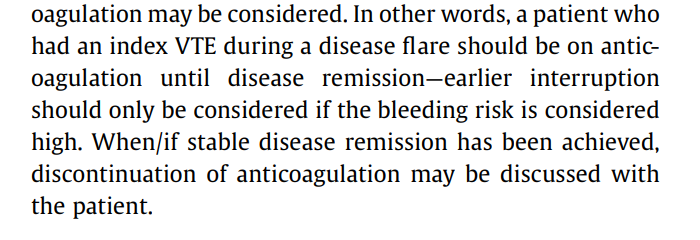 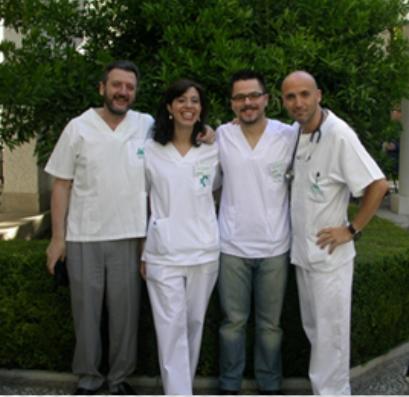